Finding Population Data
Using American Factfinder
on the U.S. Census Bureau Website
Question
The US population included how many males  aged 45-49 in 2010?
Tip:  If you open a browser tab and go to http://www.census.gov
you can view this tutorial in one tab and follow along yourself in the other
http://www.census.gov
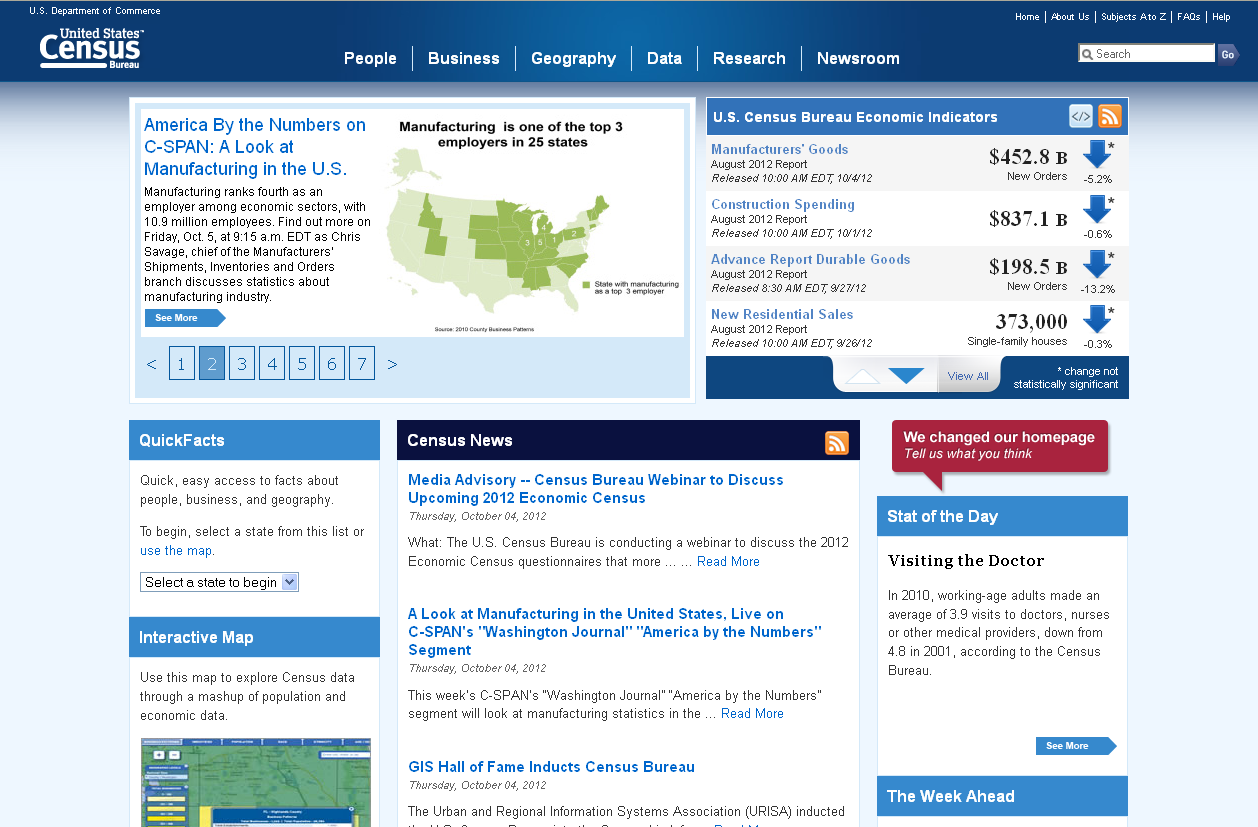 Click on  Data  American Factfinder
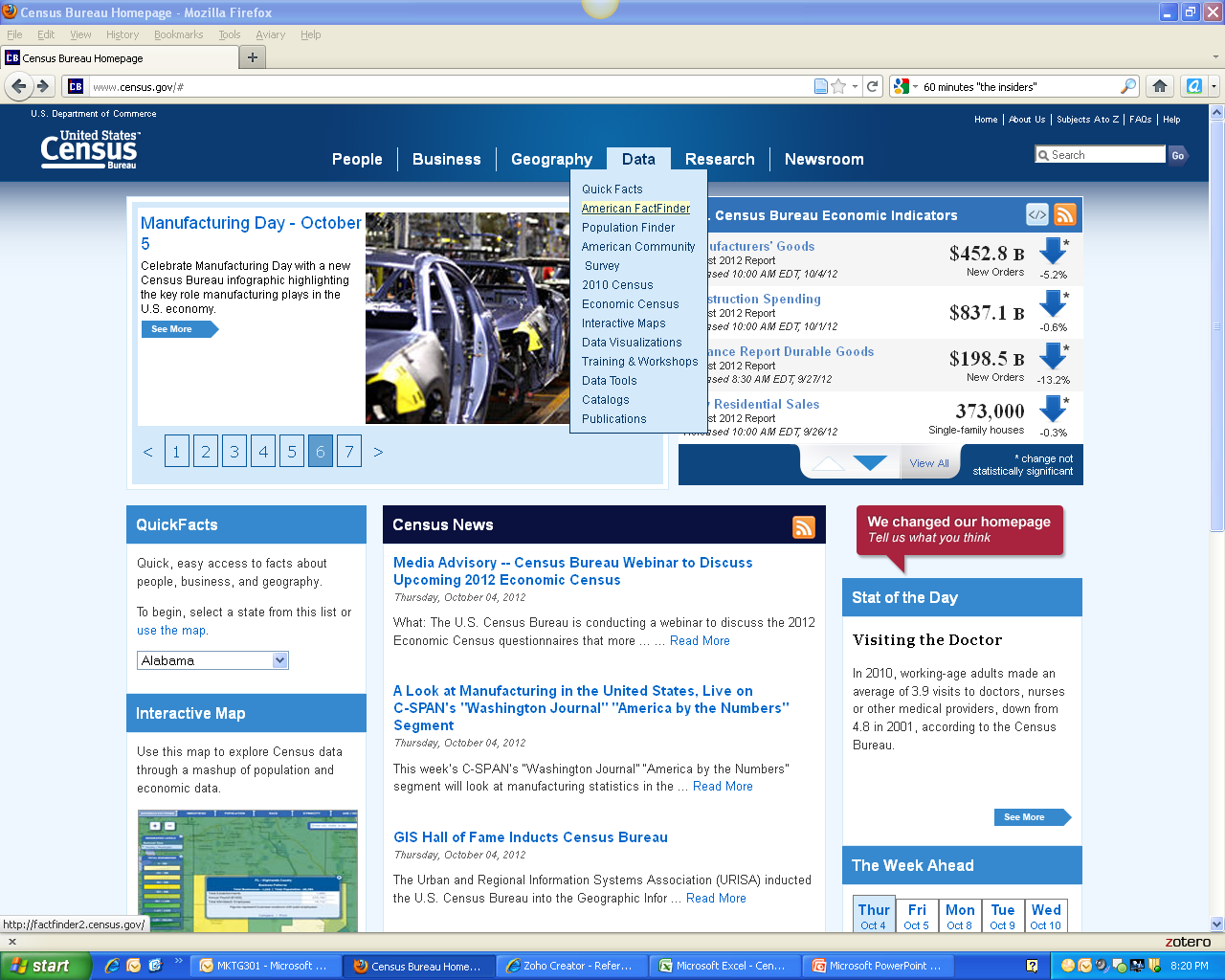 Click on Advanced Search
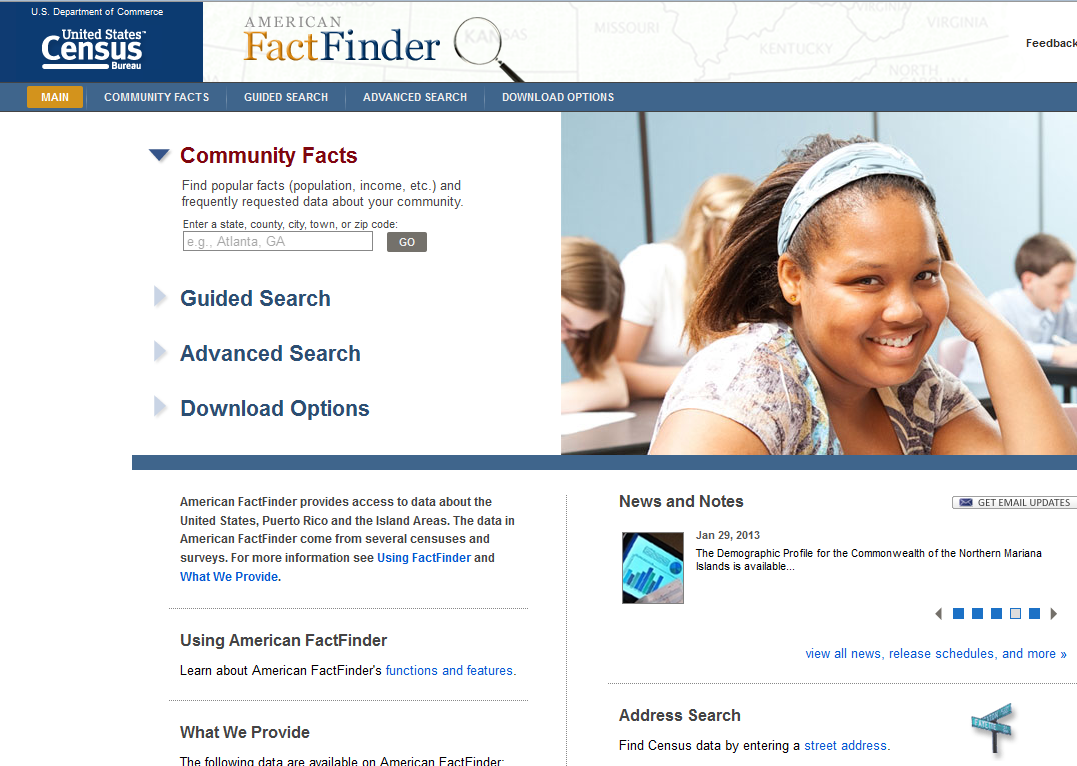 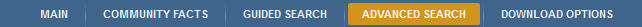 Click on Topics
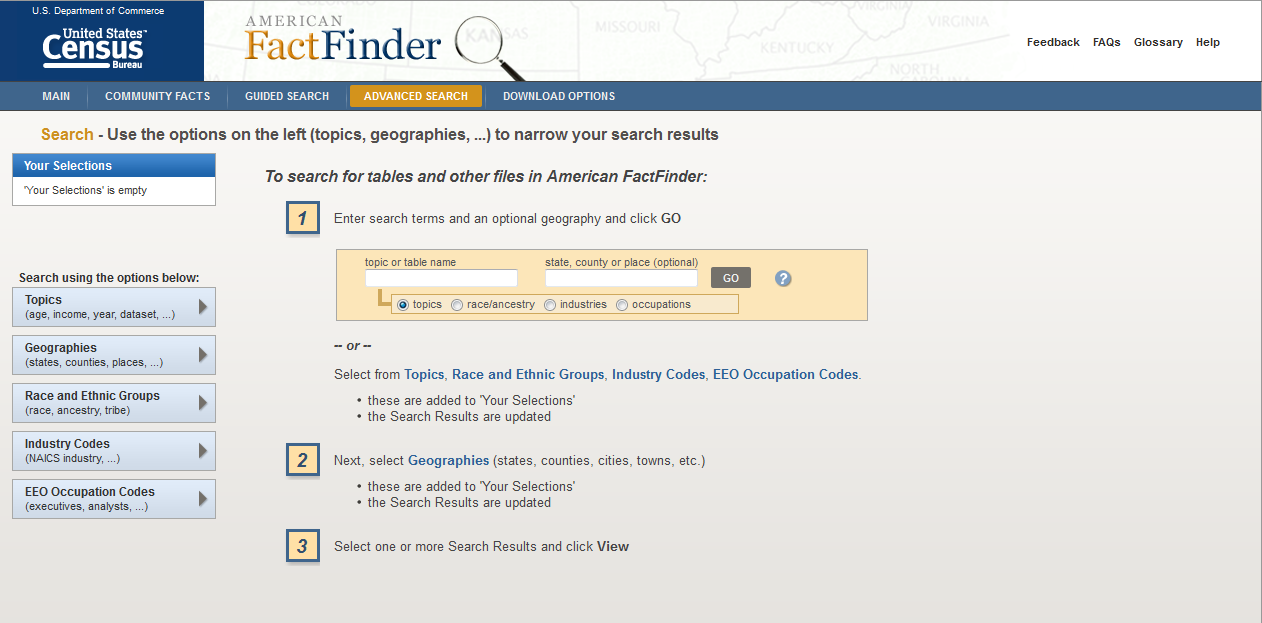 Expand “people”
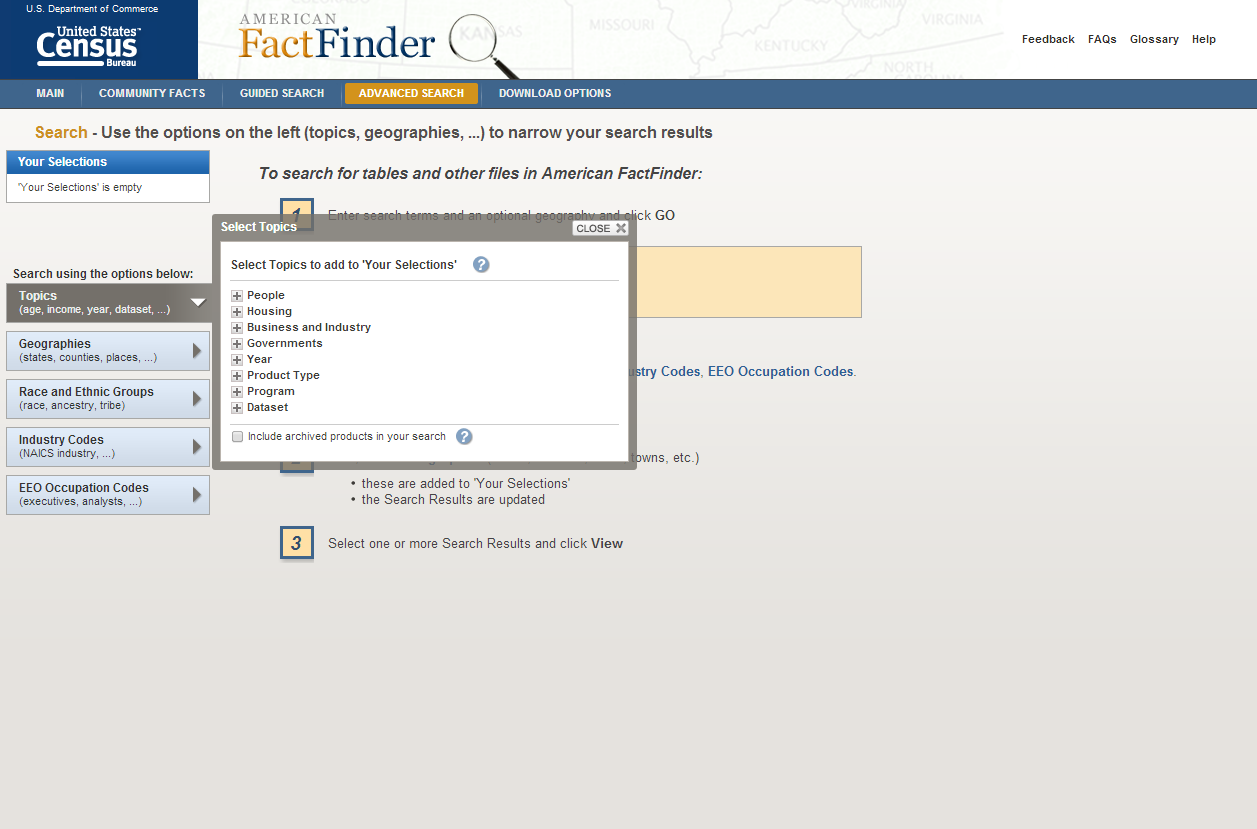 Expand “Age & Sex”
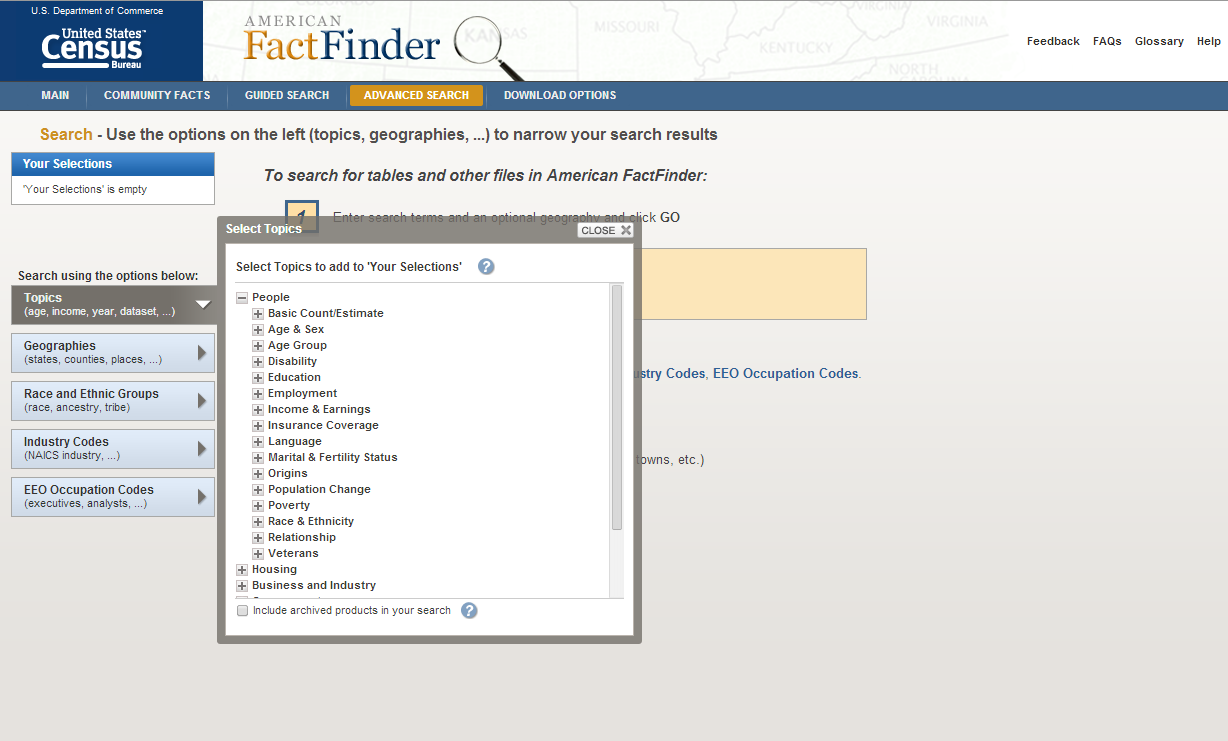 Select “Age”
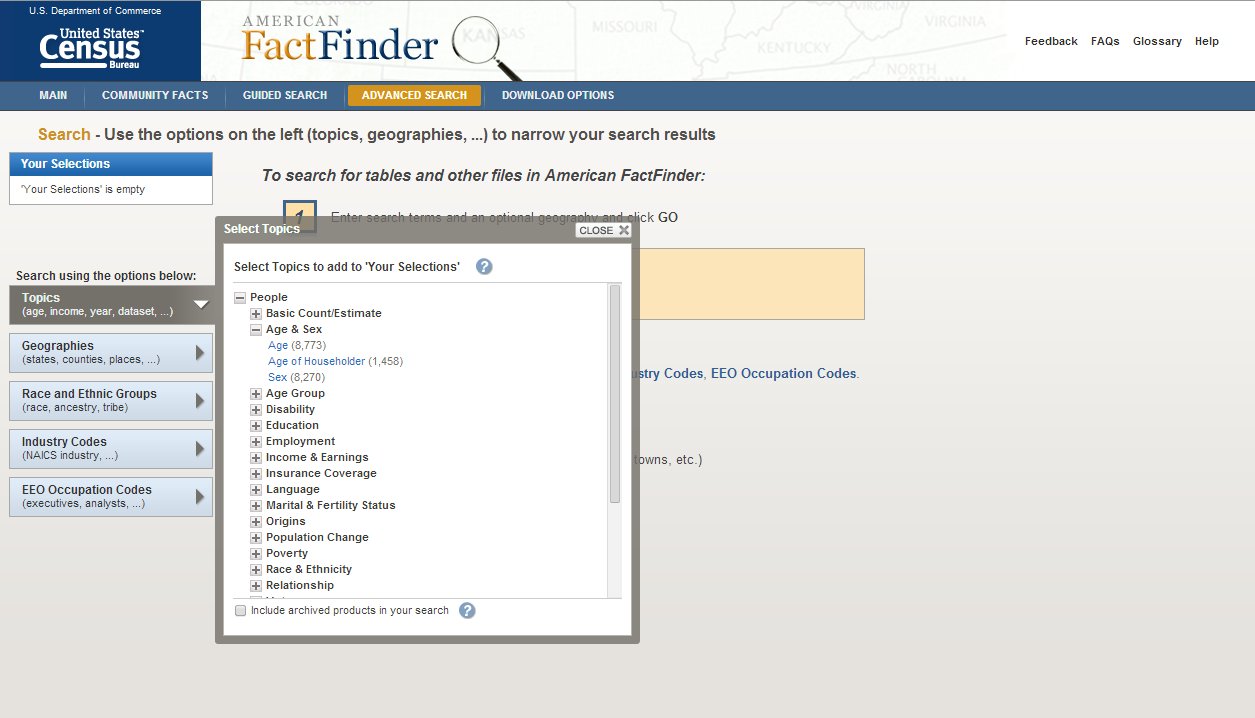 Age goes to the left to show 
current selections.
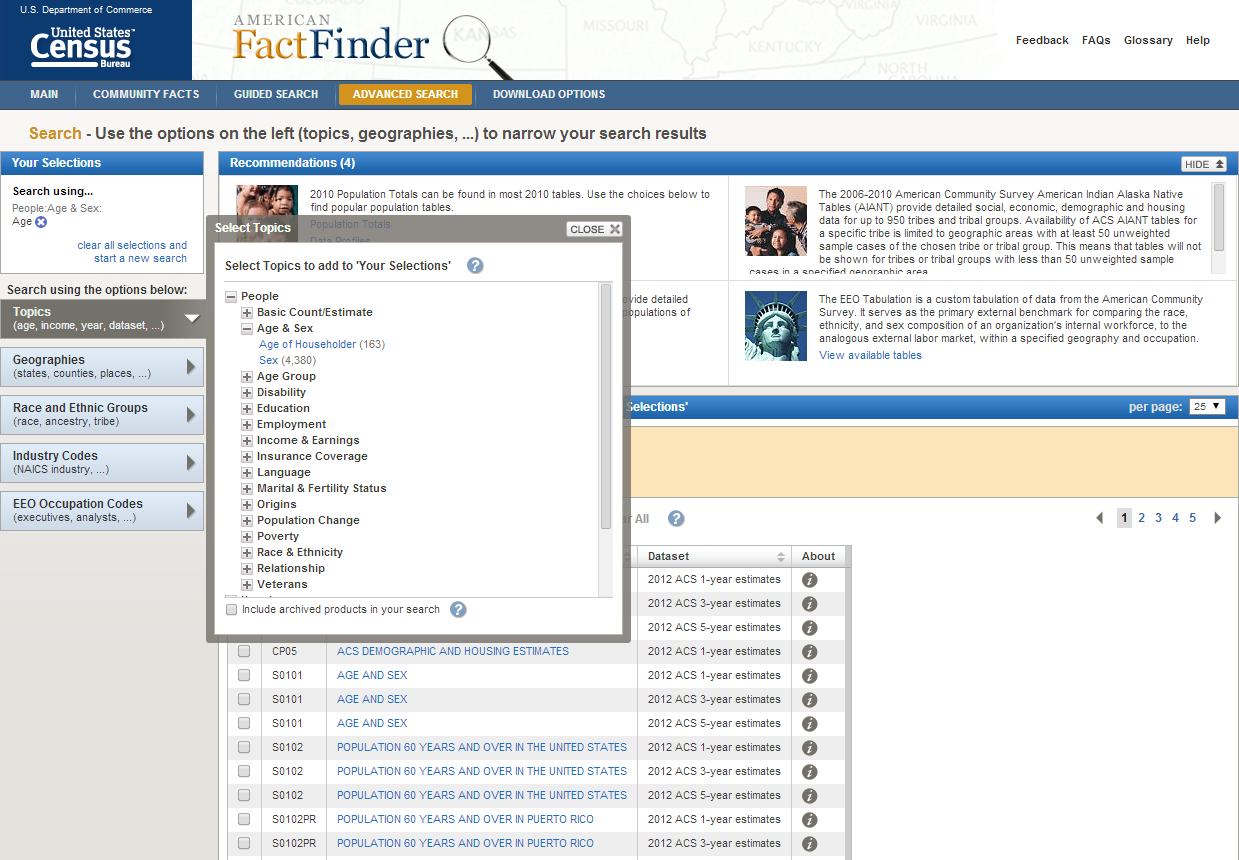 Tip:  If you hit the wrong category (or want to search for different data) the Census website will remember you previous selections, even if you try to start over.  You need to click on the “x”  next to a category to remove it.
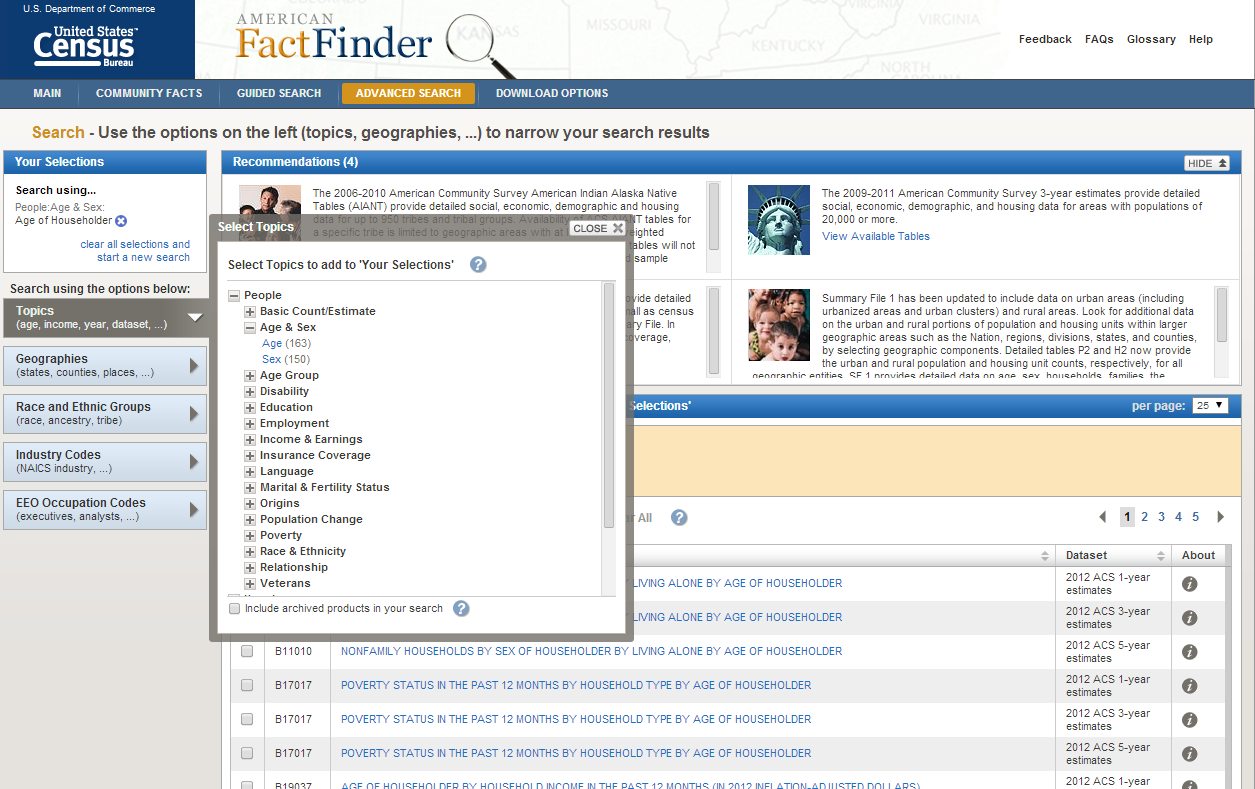 Once you have “Age” selected on the left, to find official 2010 Census figures, you need to set the year to 2010(you may have to scroll down in the “Select Topics” window)
Expand Year
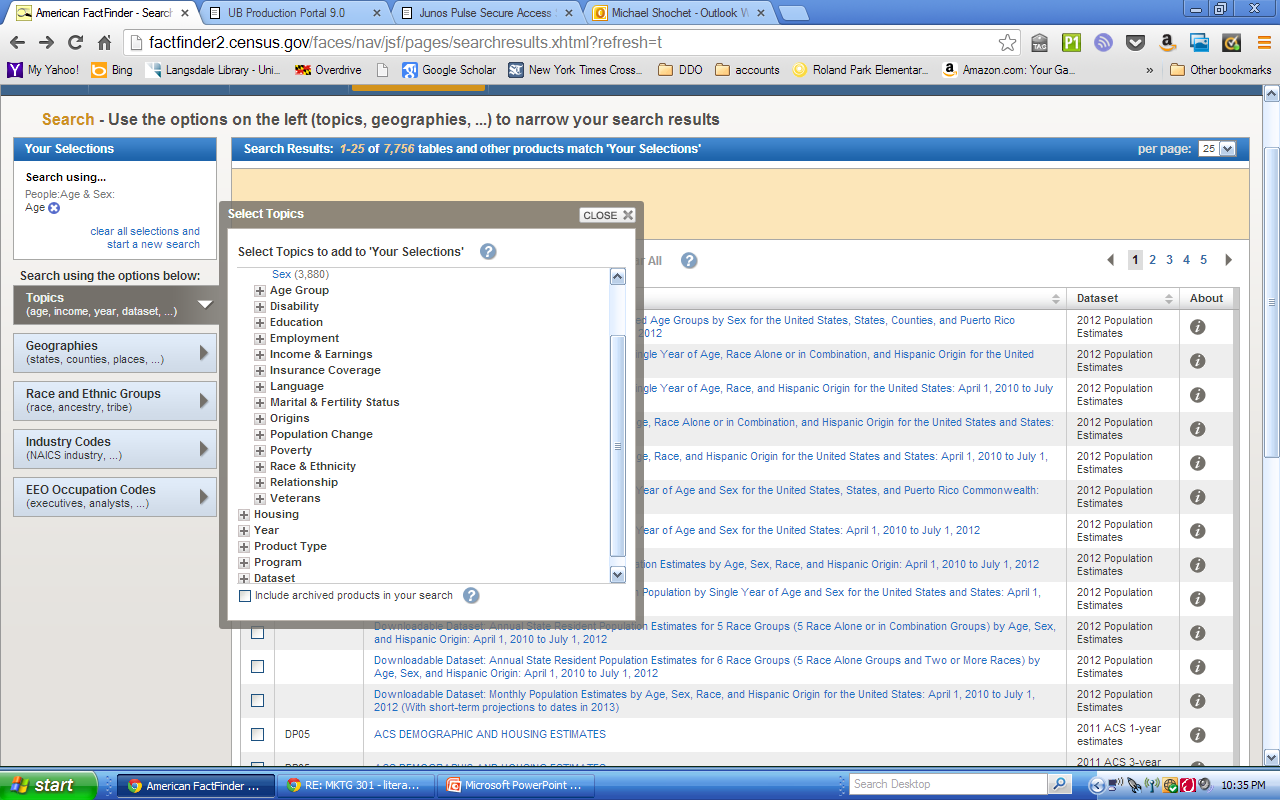 Select 2010
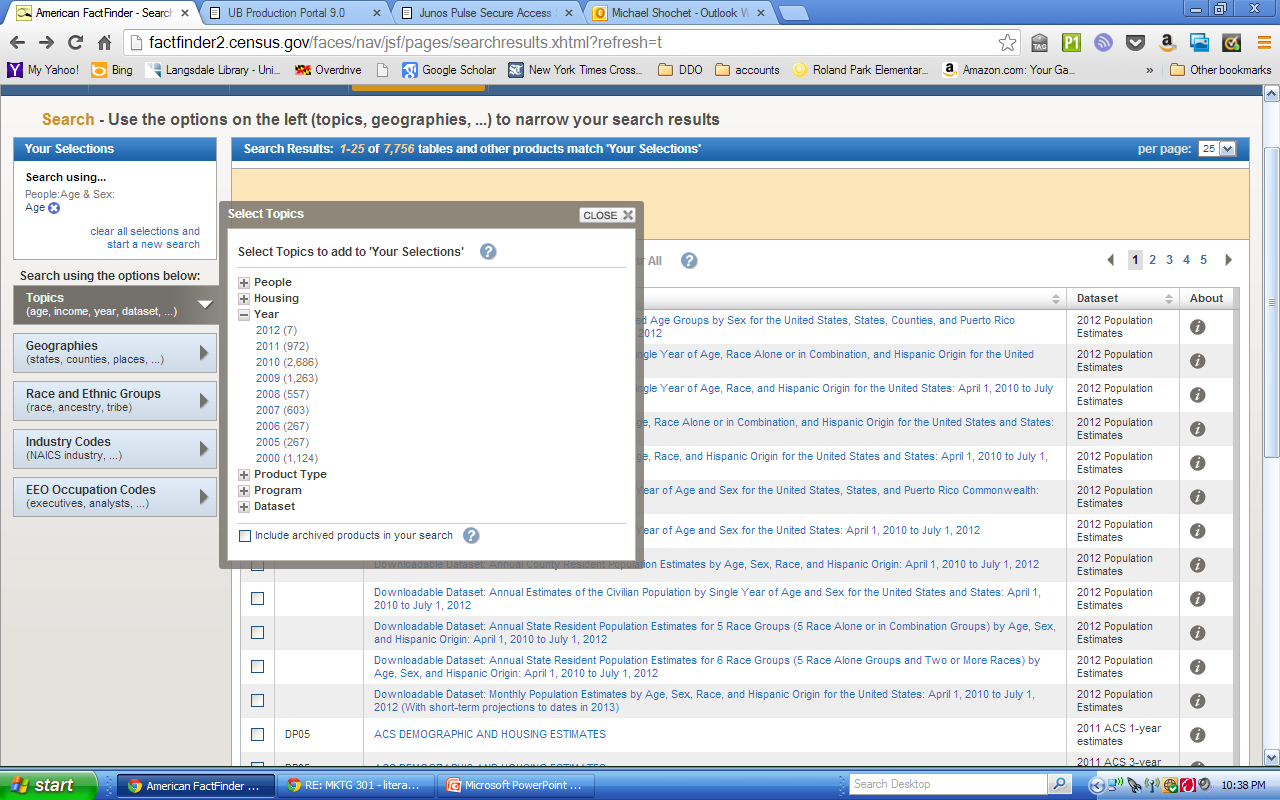 Age and Year are on the left to show current selections.
                                                    Close the “topics” box
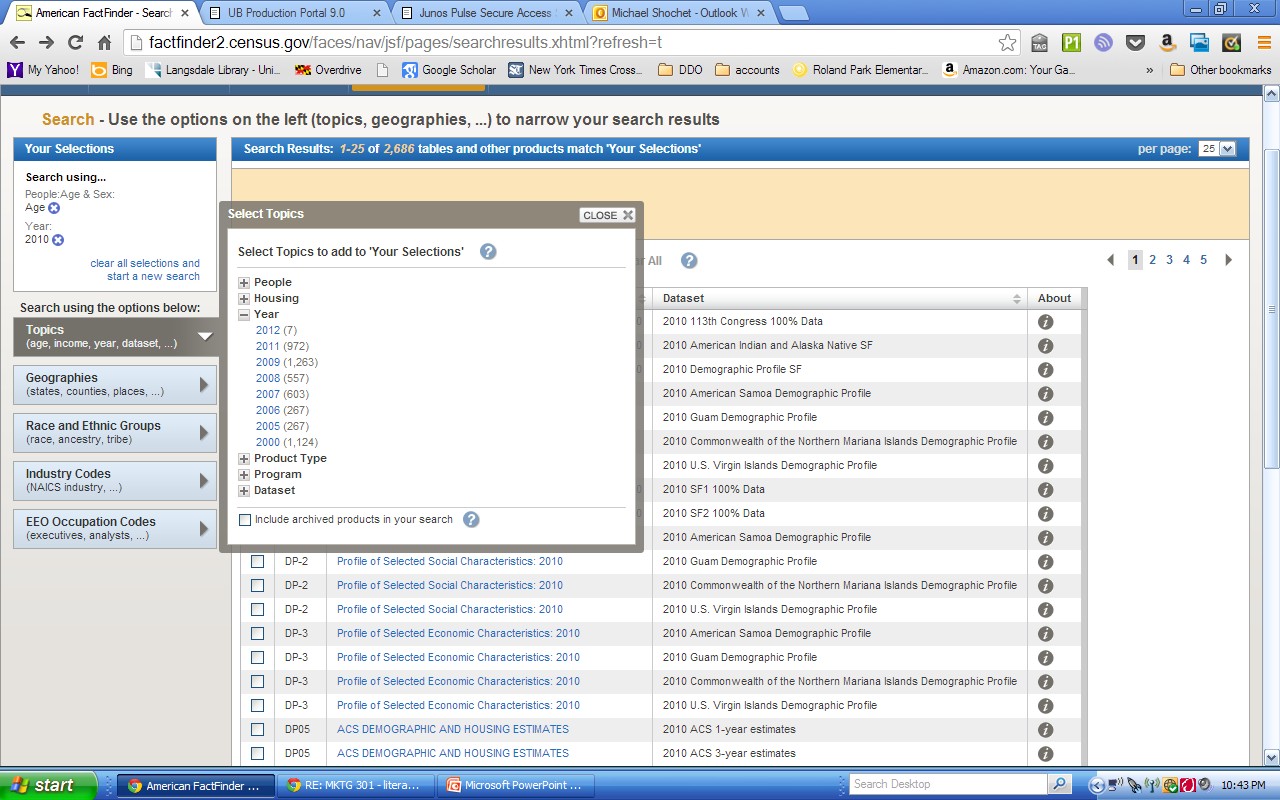 Which table has the data you need?

You may have to click on the “i” icon for more information on each table. One tip is that summary data from the official census should be in a table labeled SF-1.

Go to the next page of results to see more options.
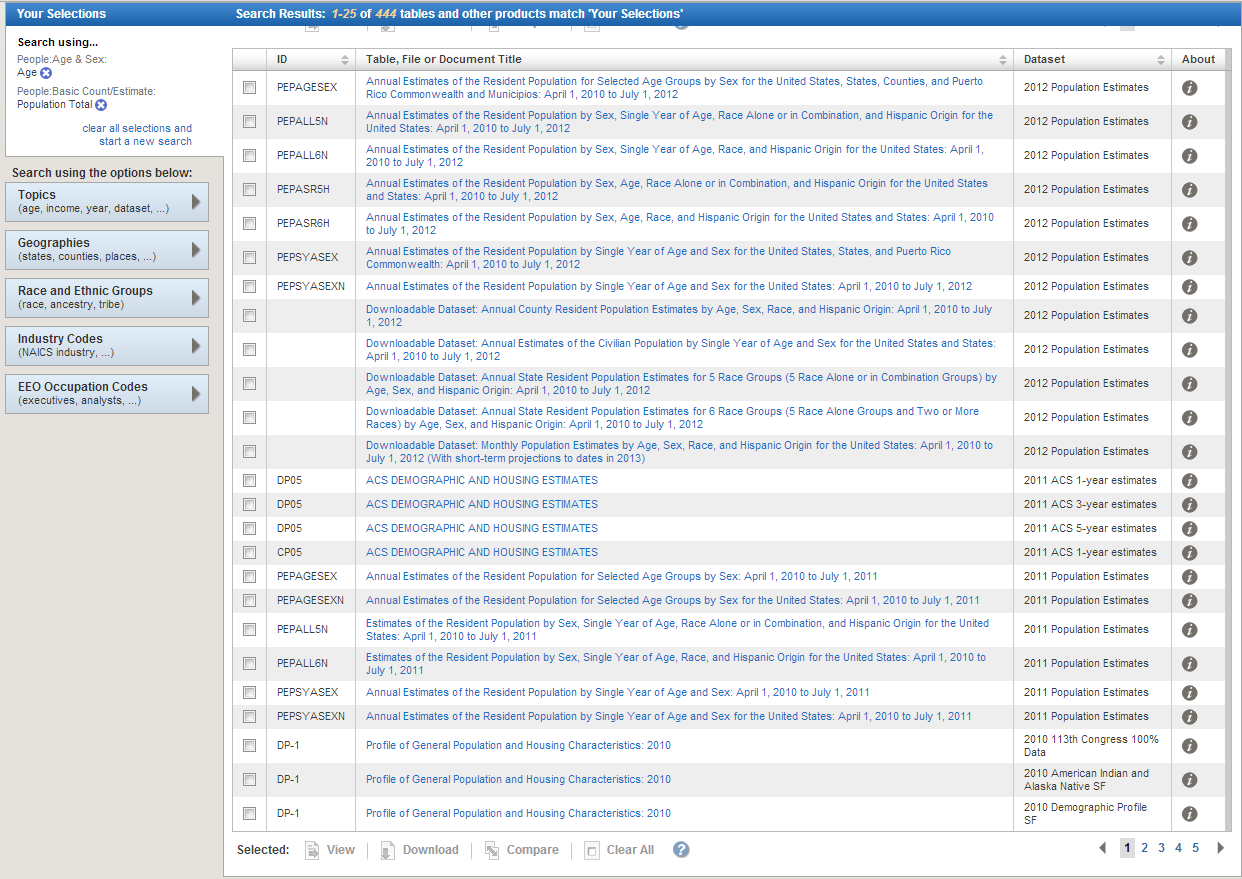 Sometimes you have to try a few different tables to find the data you want.

In this case, QT-P1 Age Group and Sex from the 2010 SF-1 100%  Data happens to have what we need.  (Note: the result order can vary over time, so this table may not be in this exact location on the page)
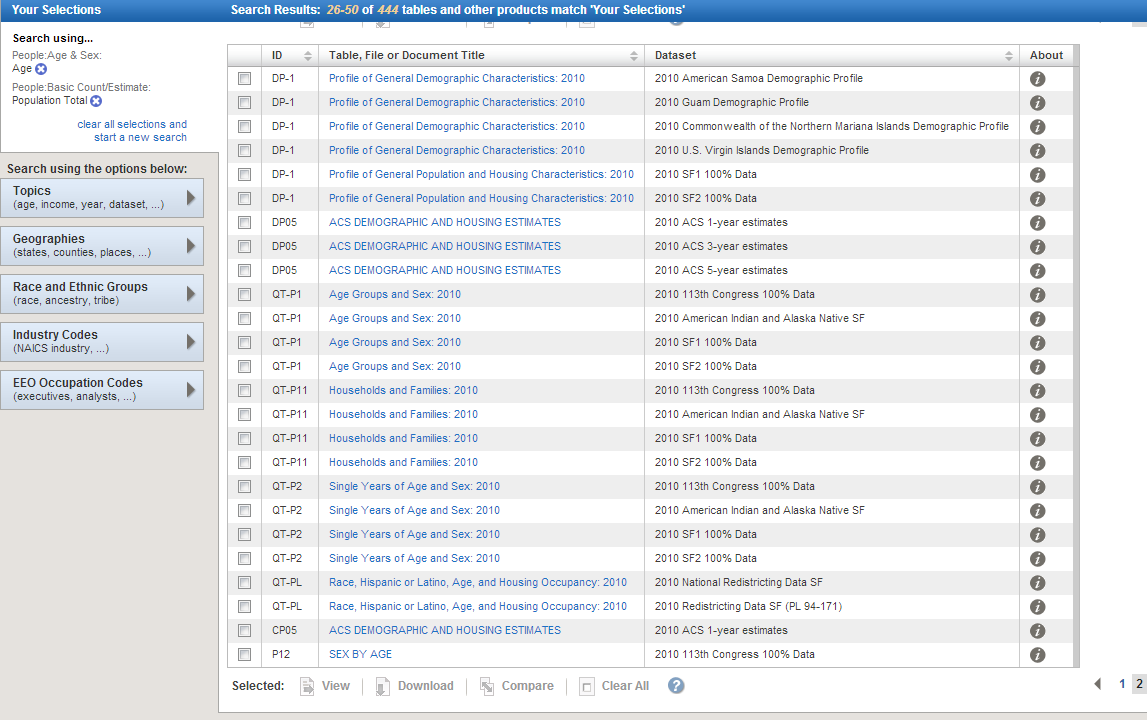 Q: The US population included how many males  aged 45-49 in 2010?
Find the Intersection of “Males” and “45-49” 

A: 11.2 million
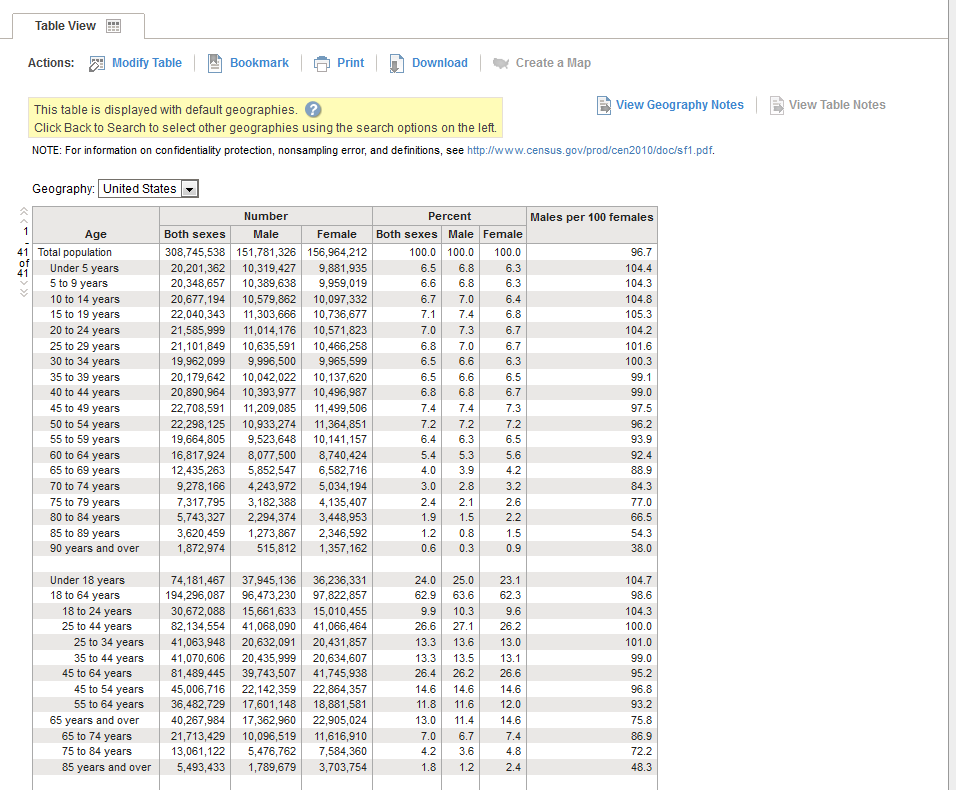 Finding Population Projections
Using the US Census Bureau website
http://www.census.gov
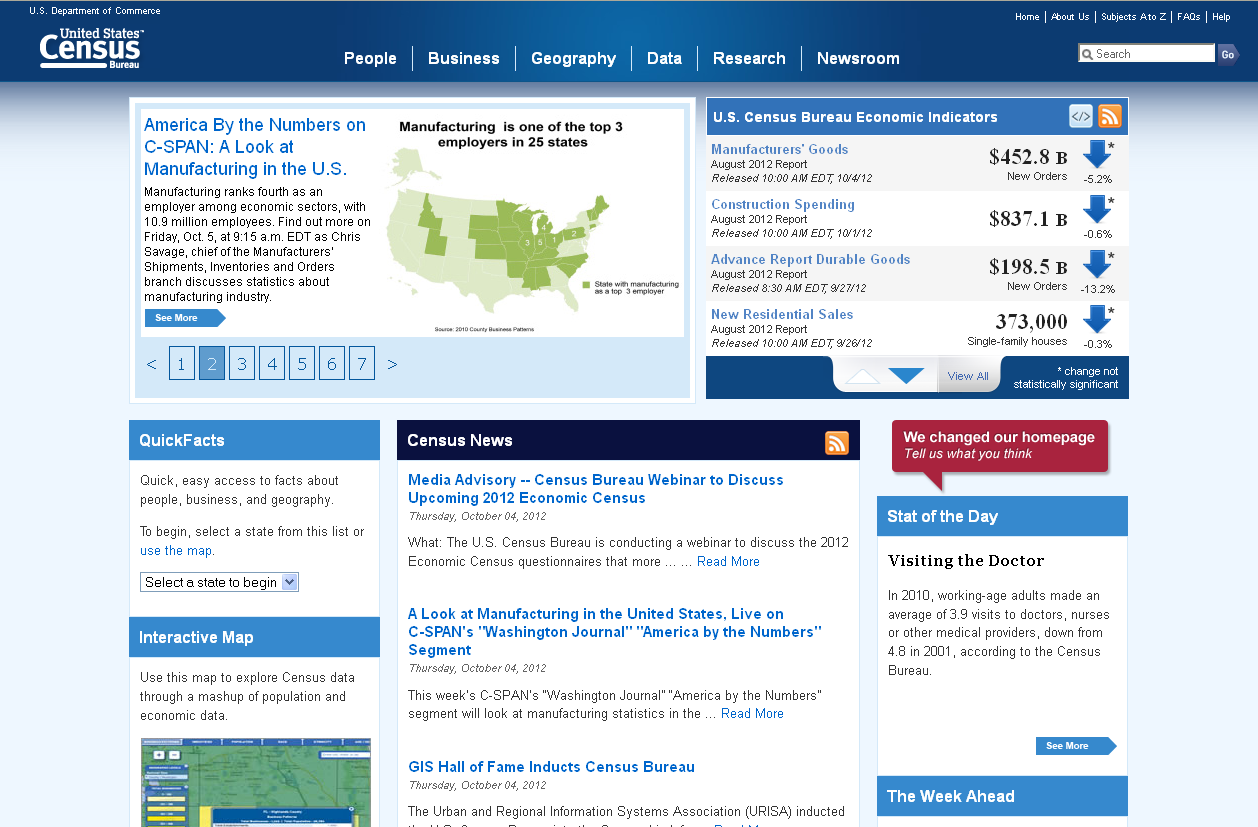 Click on People  Population projections
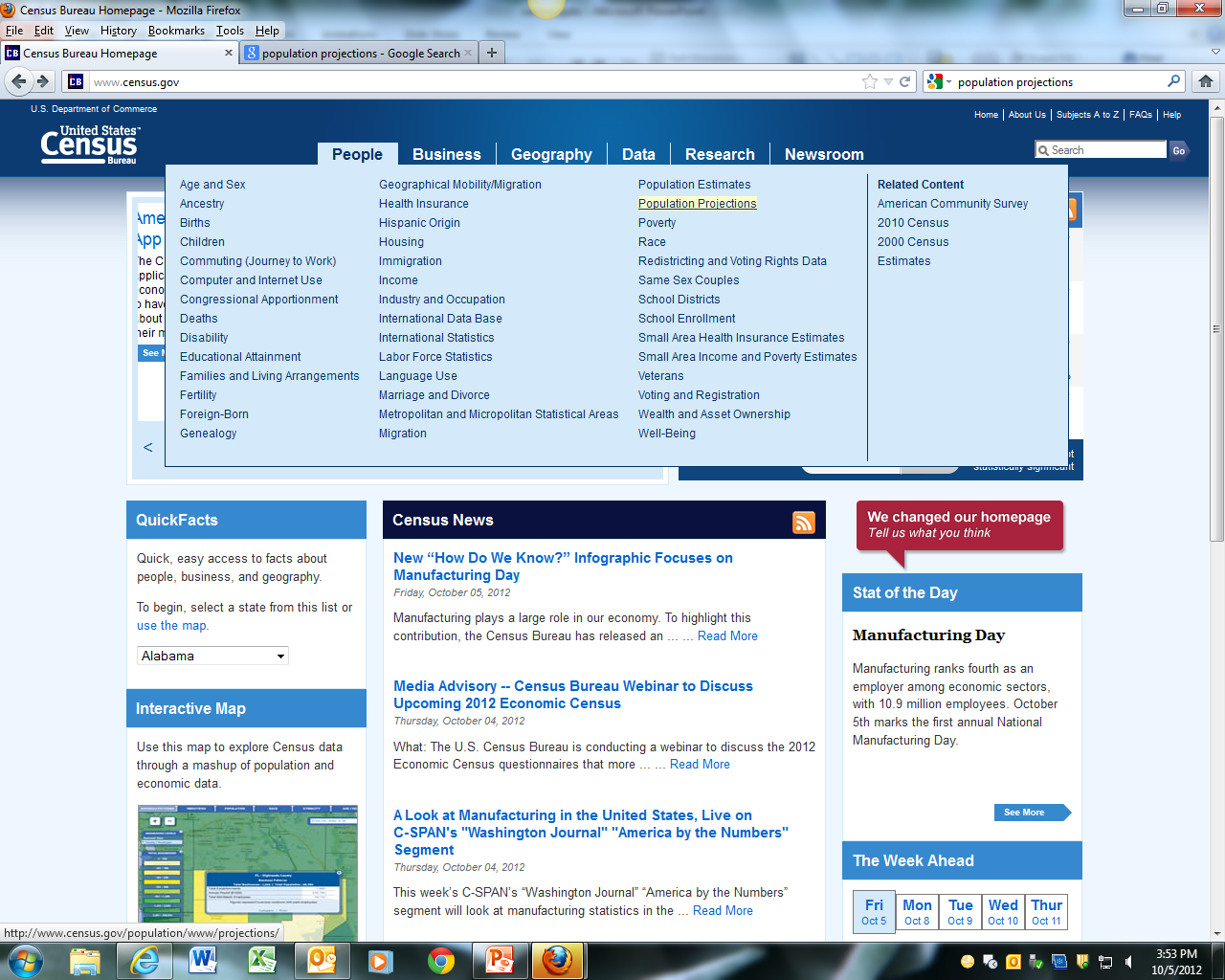 Click on 2012 National Projections
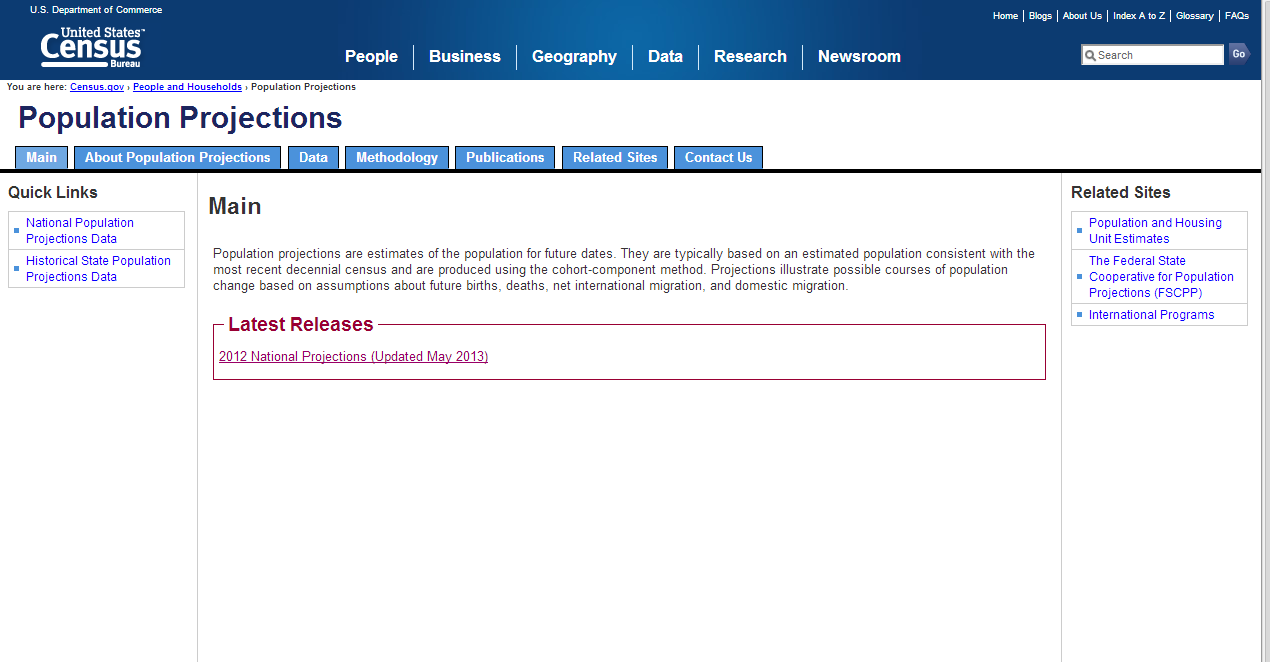 Click on “Summary Tables”
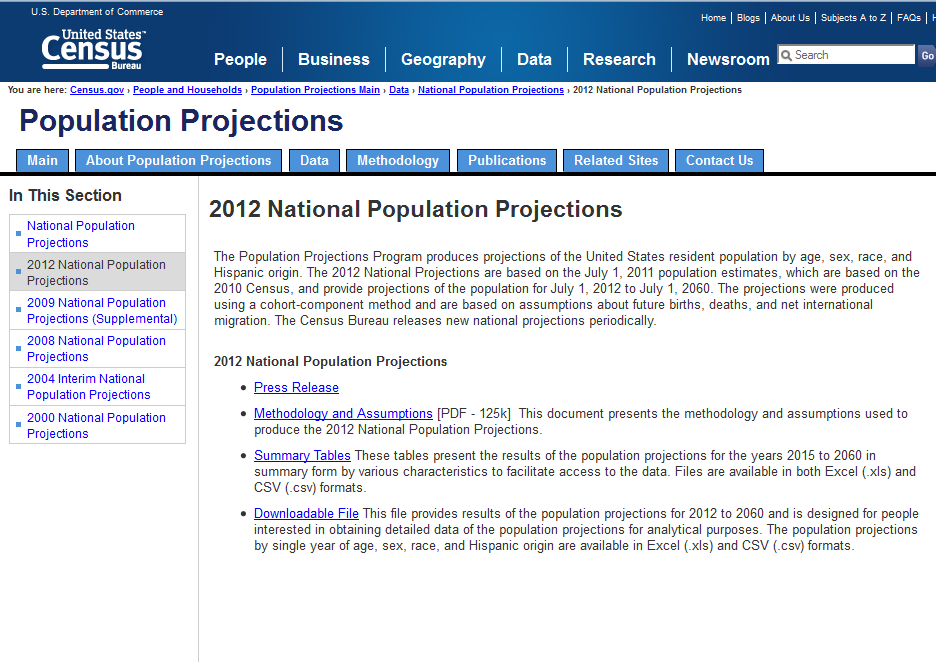 Click on the Excel link for Table 2, Middle Series.  This has projections by age group.
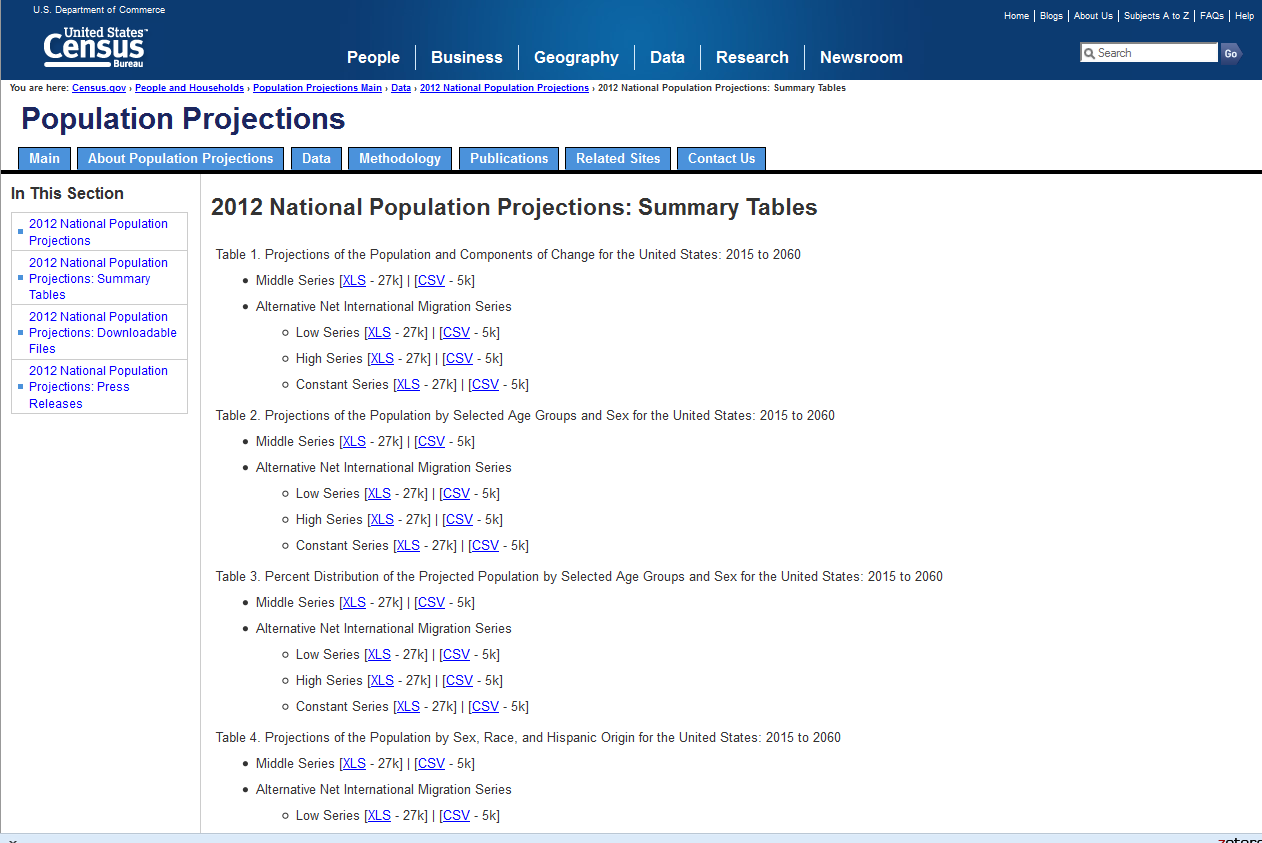 Accessing the census website:http://www.census.gov
For addition assistance, you can ask a librarian
http://langsdale.ubalt.edu/research-help/